Free Body Diagrams
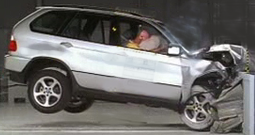 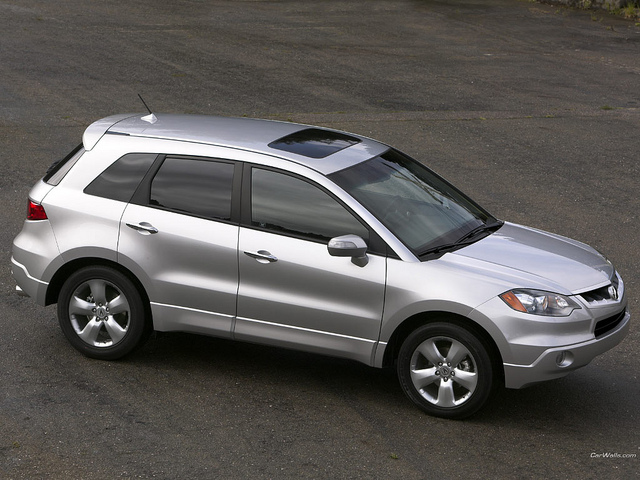 What Forces Affect an Object?
Distant
Gravity
Electrical 
Magnetic


Contact
 Normal
Tension
 Applied
Frictional
Air resistance
Spring
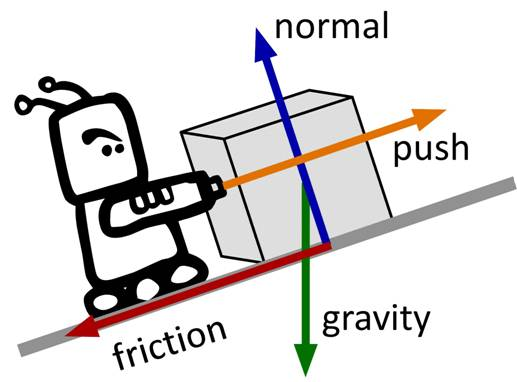 What are Free Body Diagrams?
Free-body diagrams are diagrams used to show the relative magnitude and direction of all forces acting upon an object in a given situation.
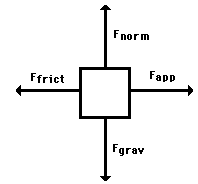 Vector Forces = Magnitude and Direction
A free body diagram is a depiction of a vector force. That is it has both magnitude and direction.
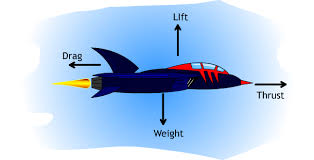 Using a Free Body Diagram
The length of the arrow is usually used to depict the strength or magnitude of a force. Since we are dealing with vector forces they have both magnitude and direction. 

The direction of the arrow shows the direction of the force.
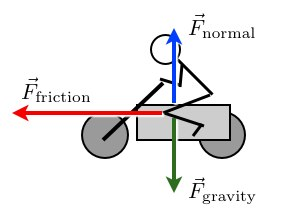 A book is at rest on a tabletop. Diagram the forces acting on the book.
A girl is suspended motionless from the ceiling by two ropes.
An egg is free-falling from a nest in a tree. Neglect air resistance.
A flying squirrel is gliding (no wing flaps) from a tree to the ground at constant velocity. Consider air resistance.
A rightward force is applied to a book in order to move it across a desk at constant velocity. Consider frictional forces. Neglect air resistance
A rightward force is applied to a book in order to move it across a desk with a rightward acceleration. Consider frictional forces. Neglect air resistance.
A football is moving upwards towards its peak after having been booted by the punter. Neglect air resistance.
A car is coasting to the right and slowing down. Neglect air resistance.